Network Reference Models
Presented By
Dr. Waleed Alseat
Mutah University
Reference Models
Reference Models
a framework (guideline) for network implementation and troubleshooting
divides complex functions into simpler components
Importance of reference model:
Vendor interoperability “standardization”.
Better understanding of data transfer
Reference model types :
OSI (Open System Interconnection ).
TCP/IP (DOD Model).
Other Models.
Reference Models
Reference Models
Network media
Reference Models
Reference Models
Reference Models
Reference Models
Reference Models
Reference Models
Reference Models
Reference Models
Reference Models
Reference Models
Reference Models
Reference Models
Reference Models
Reference Models
Transmission Example
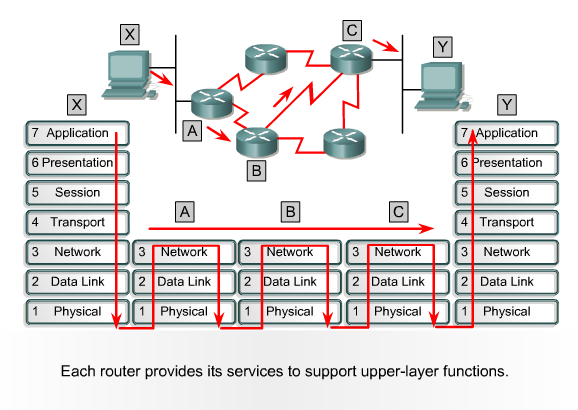